Creating Magic Momentsof Customer Service
INTEGRATING your values INTO YOUR ORGANIZATION
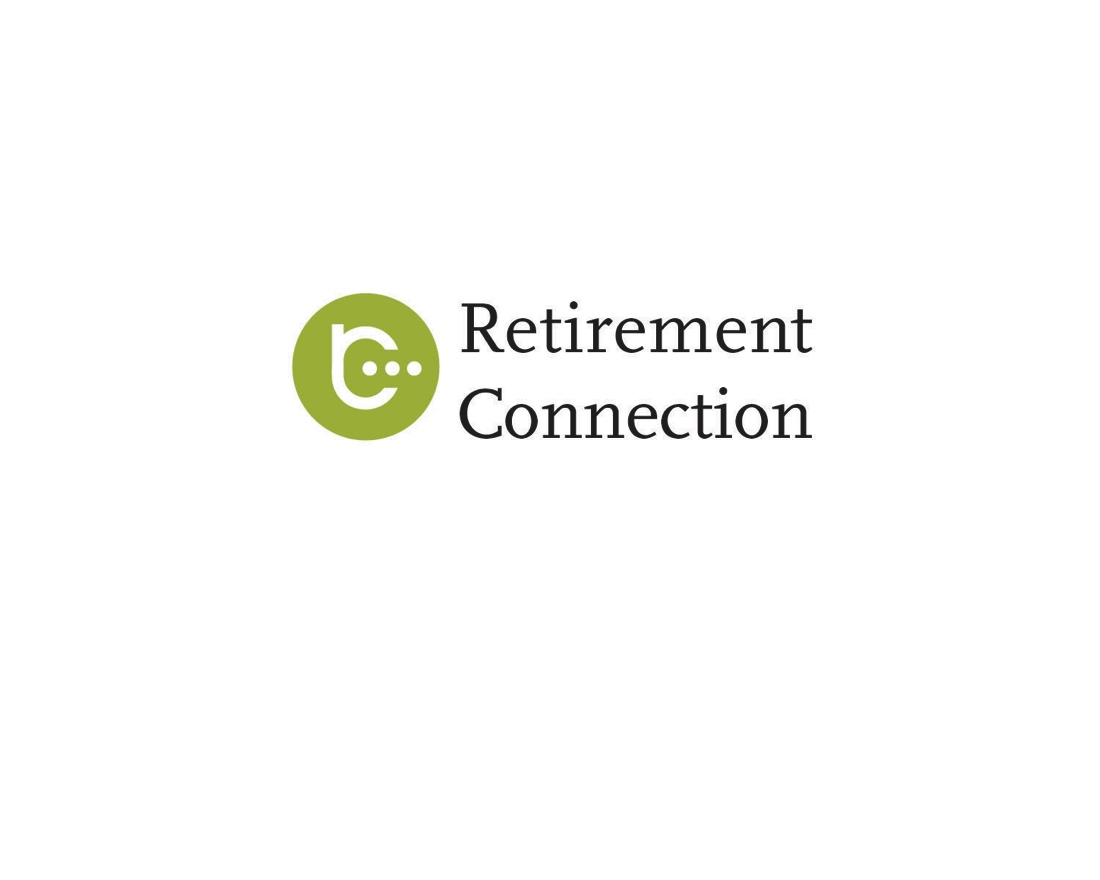 Presentation Objectives
 
Define excellent customer service
Identify your Mission and Values
Explore opportunities for “Magic Moments”
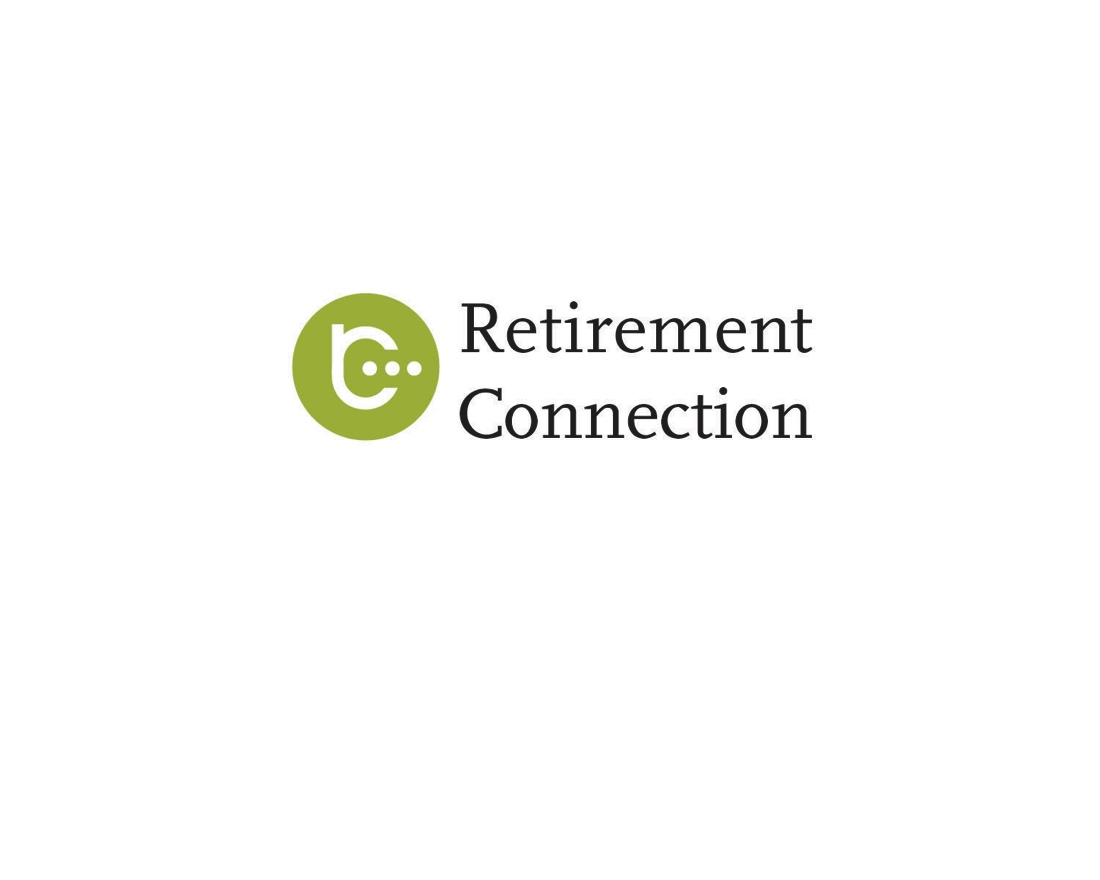 What is Customer Service?
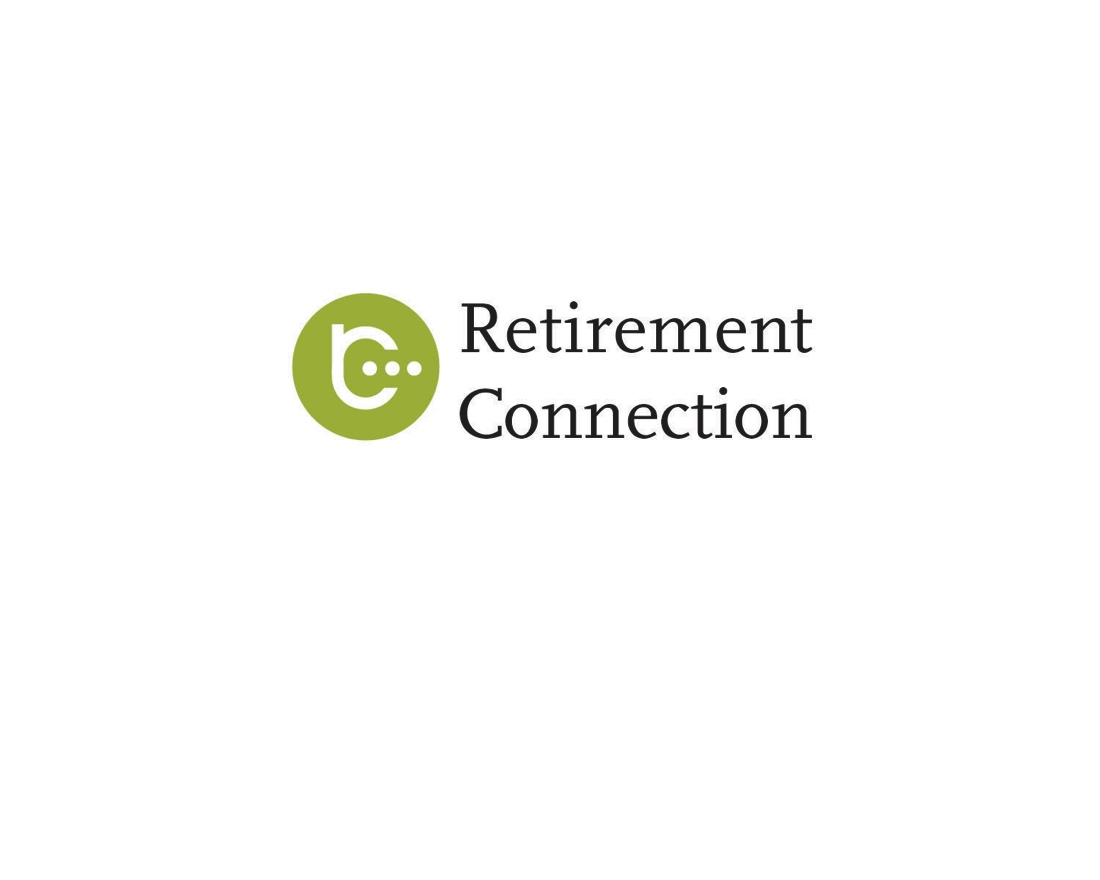 Routinely Exceeding your customers expectationsby paying attention to Every detail of the delivery of your product or service.
Exceeding expectations is the standard call of duty.
When many little “wows” are delivered consistently and continuously- they add up to a big WOW!
The Power of a Common PurposeCOMMON PURPOSE DEFINES THE CRITERIA  BY WHICH SERVICE DECISIONS ARE MADE AND JUDGED
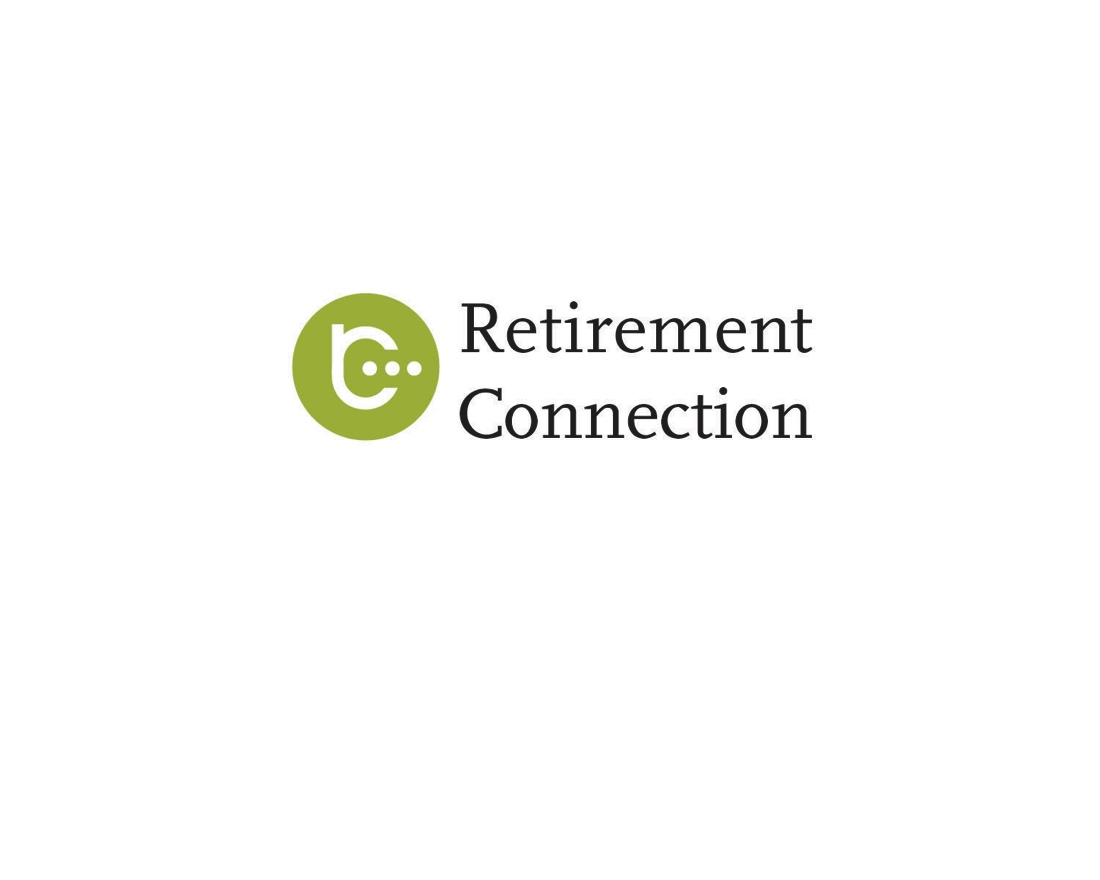 What is your Mission
What do you do?
How do you do it?
Who are your customers?

What is YOUR mission?
At Retirement Connection…"Our mission is be the primary resource for older adults, caregivers and professionals by providing the most comprehensive local print guide, website and networking opportunities."
What are your Values
This is what guides are efforts, facilitates decision making, and how you measure your performance.


Retirement Connection Values…
Integrity
Quality
Retention
Community
Philanthropy
What are your delivery systems
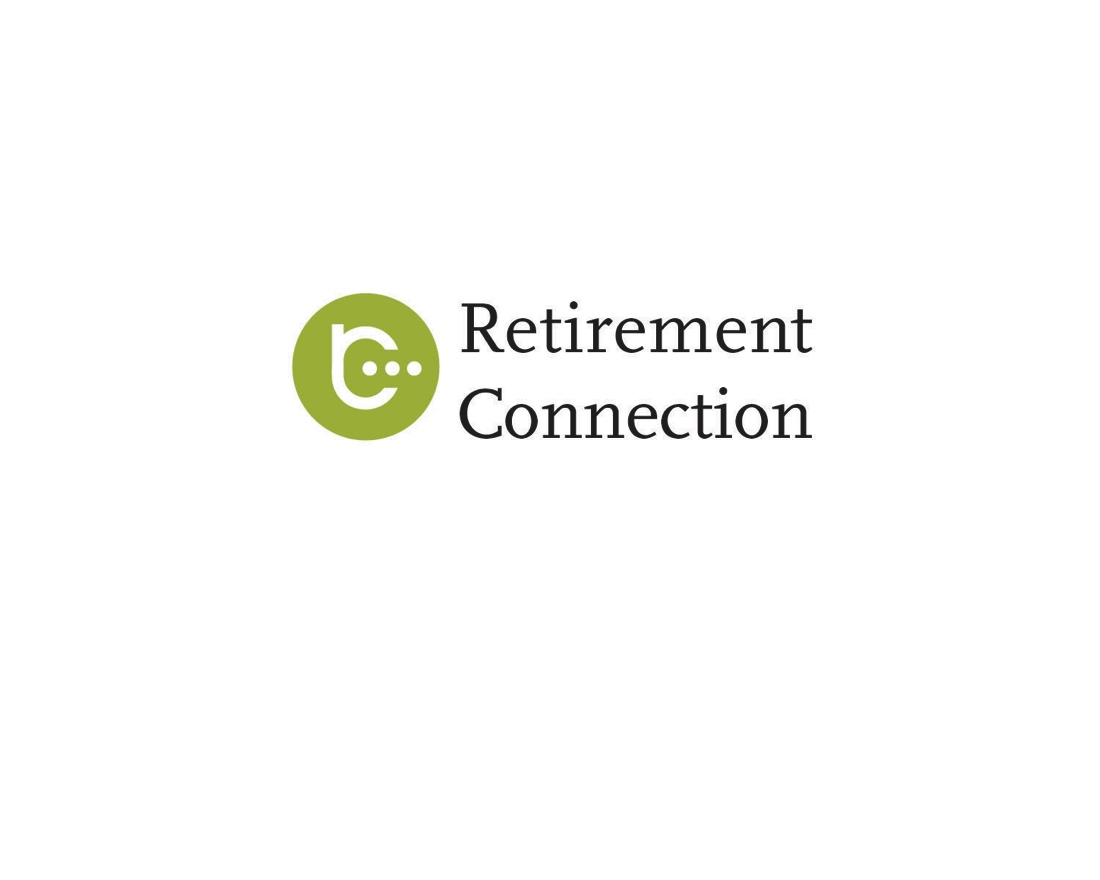 Staff
Setting

Processes
Staff
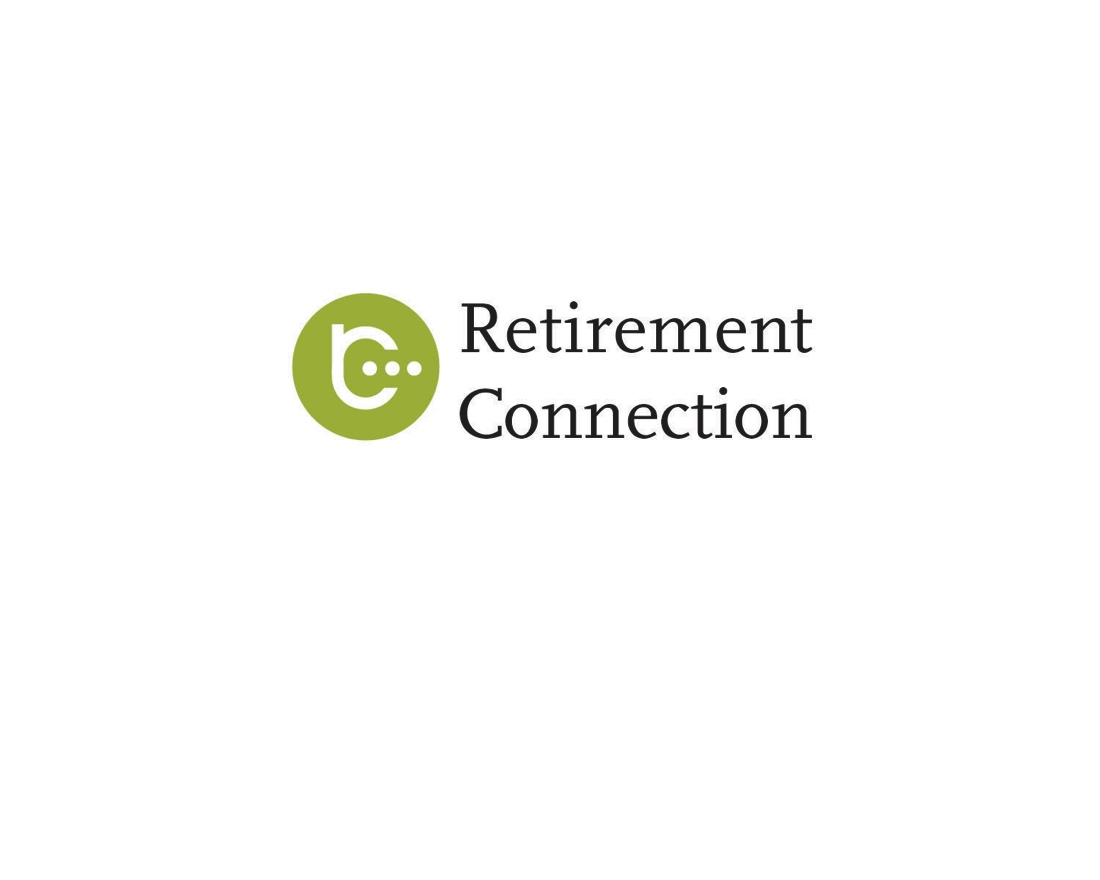 Make eye contact and smile

Greet Each and Every Guest

Seek out Guest Contact

Always Provide Immediate Service Recovery
Display Appropriate Body Language at All Times

Preserve the “Magical” Guest Experience

Thank each and every Guest
The Magic of IntegrationDELIVERING QUALITY STANDARDS VIA PEOPLE, PROCESS AND PLACE.
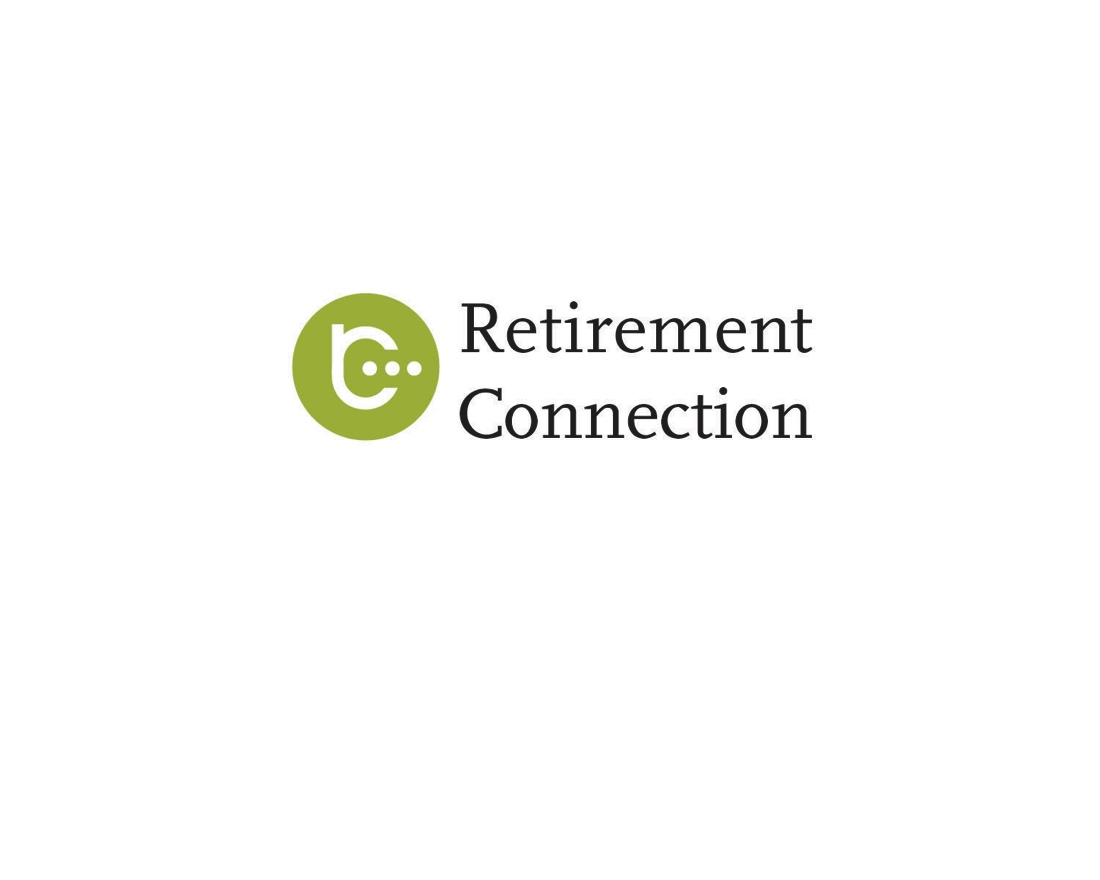 Integration Matrix
How are your values integrated within your cast, setting and process? 

Where can you improve?
Examples of Magic Momentsof Customer Service
INTEGRATING your values INTO YOUR ORGANIZATION
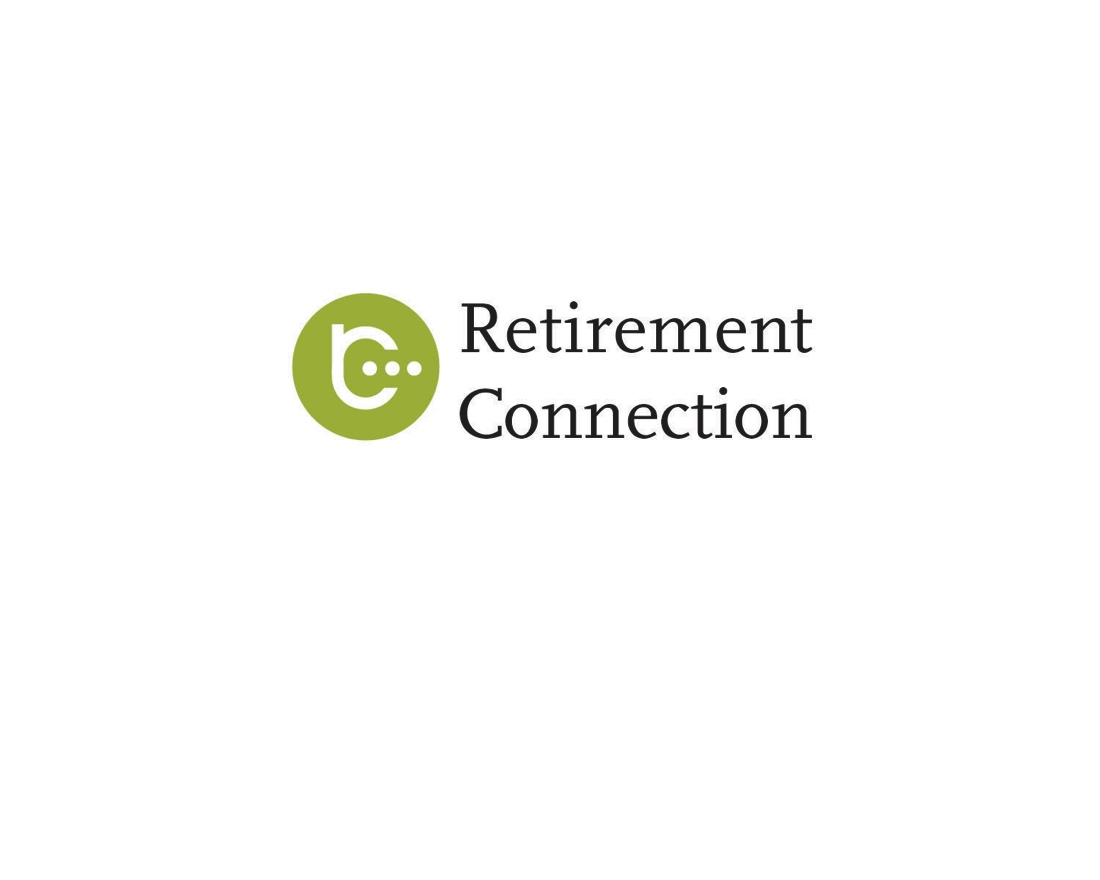 After getting amazing suggestions from you all regarding some important values, we have selected 5 to make our incentive cards with!  We are going to call them our "Frontier Magic Moment" Cards.
The moments we will be looking for are:…
 
Compassion: For those moments where sincerity and kindness shine!
Integrity: For those moments when we do the right thing, even if no one is watching.
Teamwork: For those moments when we unite to support and strengthen our co-workers
Discipline: For those moments when we work hard and pay attention to detail, no matter how small the task
Excellence: For those moments when we go above and beyond to do something special. 
 
-Mt. Bachelor Memory Care
Examples of Magic Momentsof Customer Service
INTEGRATING your values INTO YOUR ORGANIZATION
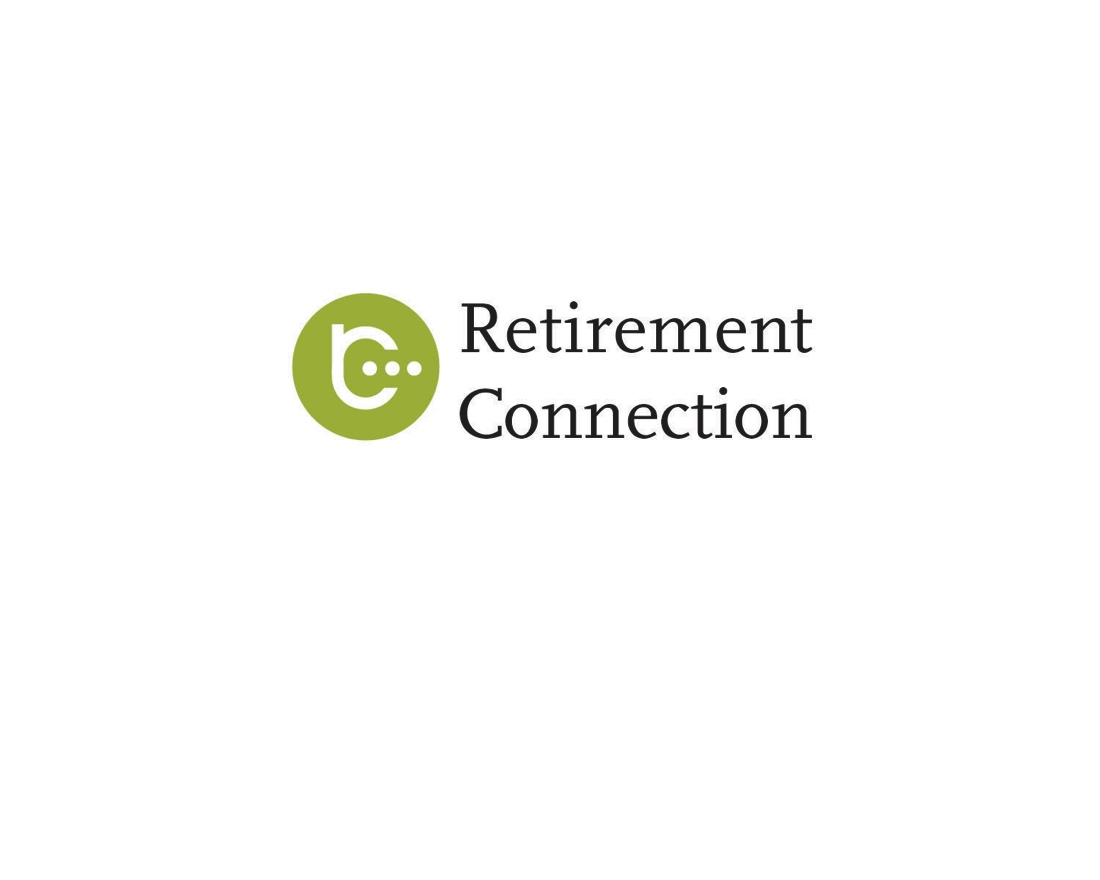 Sharing our Magic Moment for the day…
There was a patrol officer parked out back behind our building and had been there during the entire lunch process.  
Chef Ron plated up his amazing lasagna, fresh garlic bread and fresh veggies and headed out. He went to the window, waved and smiled. 

Long story short, he thanked her for the services they provide and insisted she take the meal. She got teary eyed, stated that this  type of thing just does not happen very often and graciously accepted. Ron let her know she is welcome any time and to come hungry.

 -Lone Oak Assisted Living
The Take Aways…
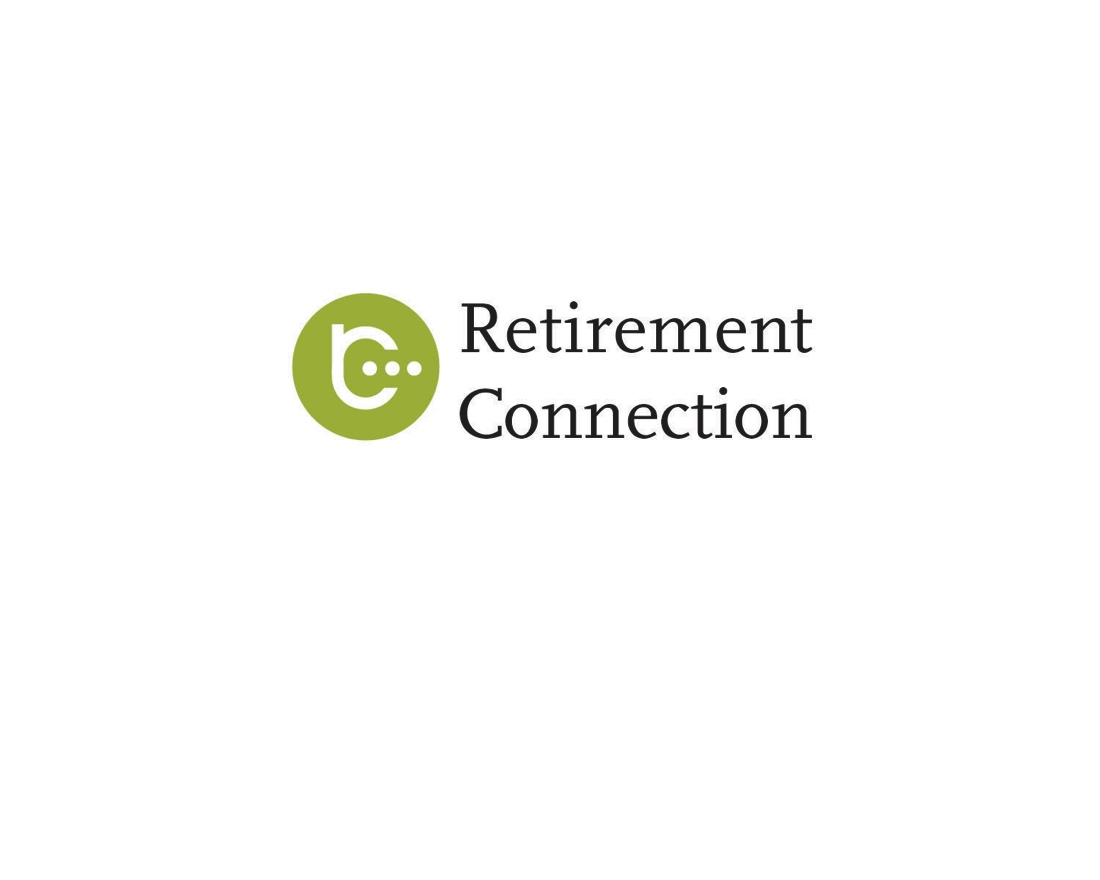 Each Magic Moment creates and strengthens a bond between customers and company .It is not the Magic that makes it Work. It is the Work that makes it Magic.Everything Speaks.If you can dream it, you can do it.
Creating Magic Momentsof Customer Service
INTEGRATING your values INTO YOUR ORGANIZATION
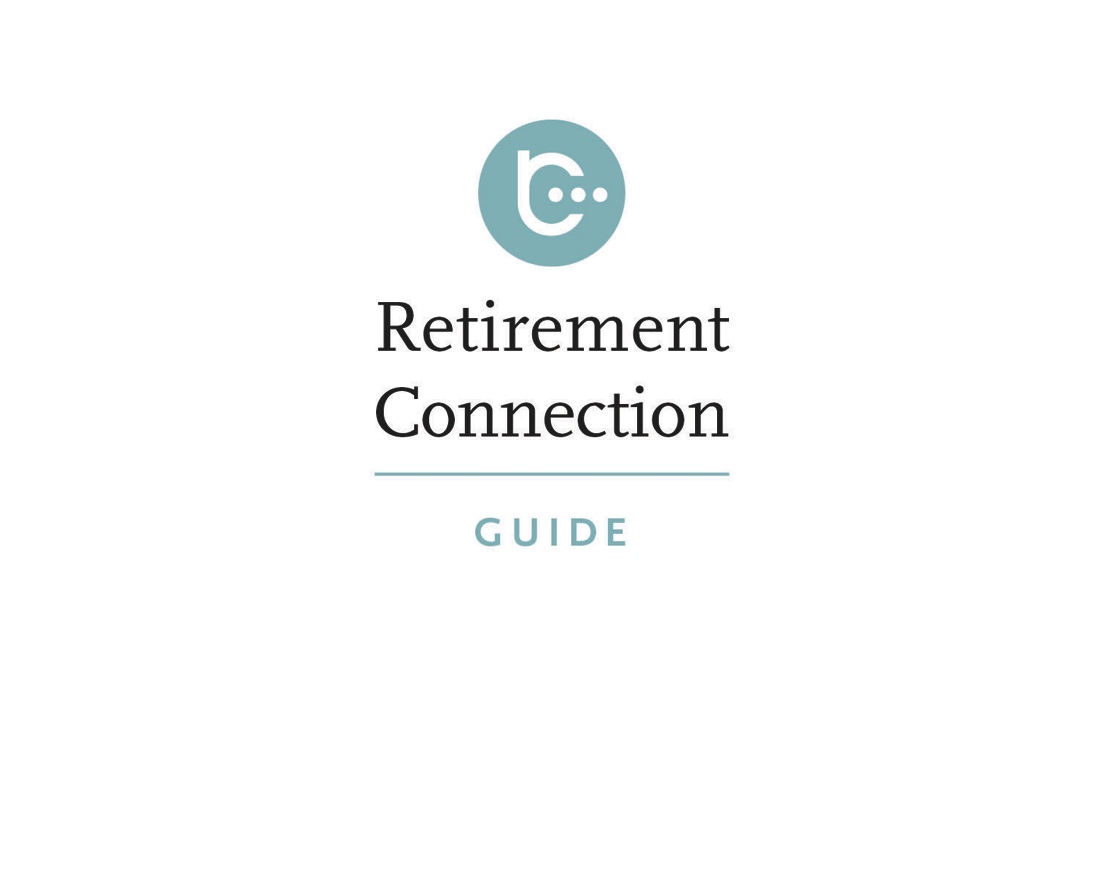 Presented by:

Amy Schmidt
Retirement Connection

Amy@RetirementConnection.com
503-505-5865
Fax: 503-334-2868
Cell: 503-422-6906
Toll Free: 800-462-1316
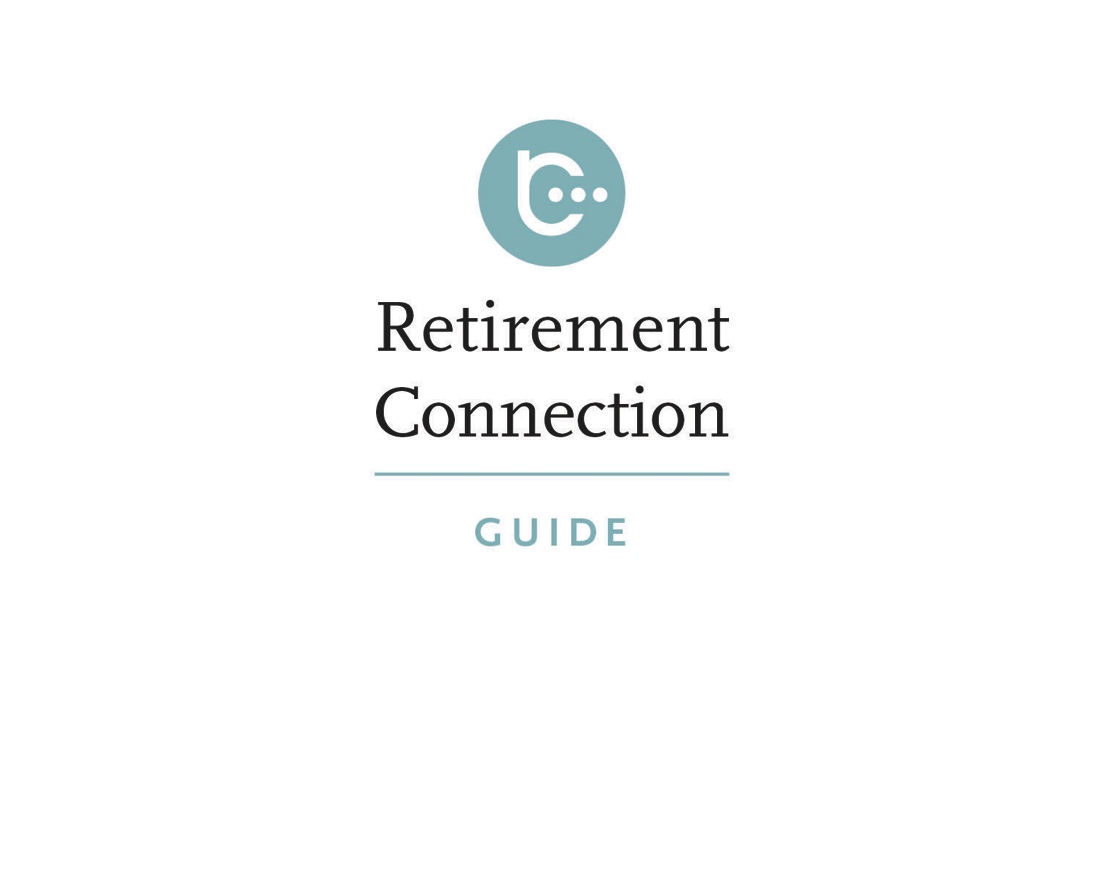